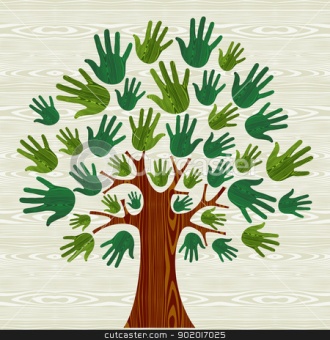 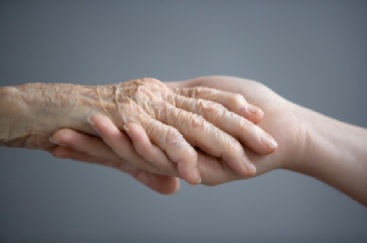 關懷事工初探

講員:吳達霖牧師
粵語講授
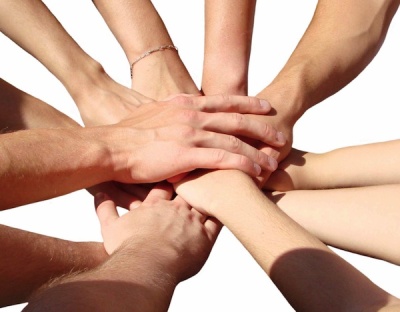 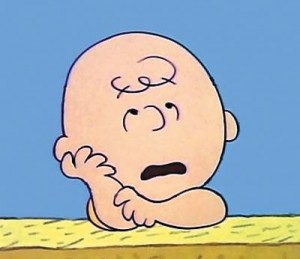 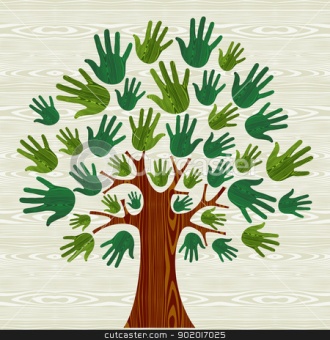 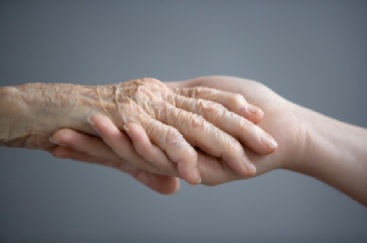 吳達霖牧師簡歷


在香港出生成長
在美國讀大學和神學
在羅省牧會二十多年
現於培城宣聖會英文部任
關懷和長者事工牧師
在亞凱廸亞巿警局任義務警牧
曾任安寧護理院牧
臨牧院牧訓練
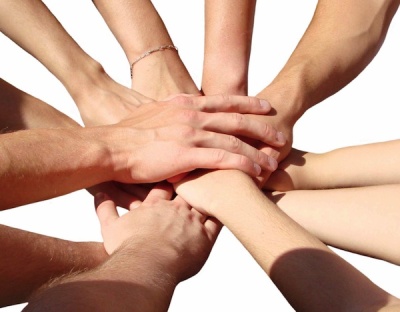 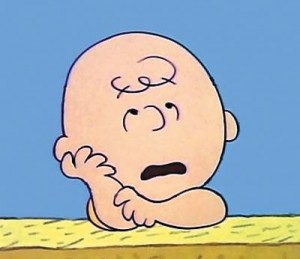 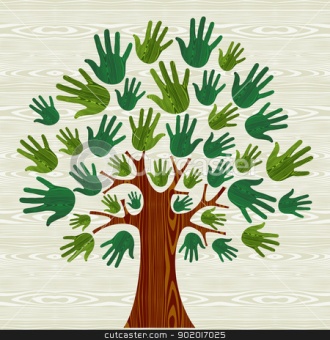 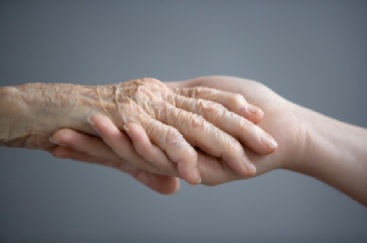 關懷事工初探

每一個人都渴求被愛和接納。
特別面對著生老病死的過渡期， 
這等需求更明顯。
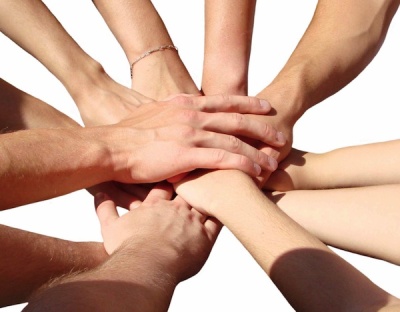 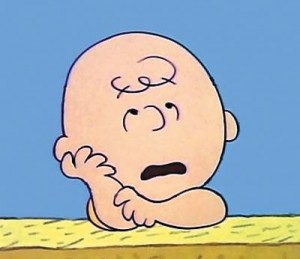 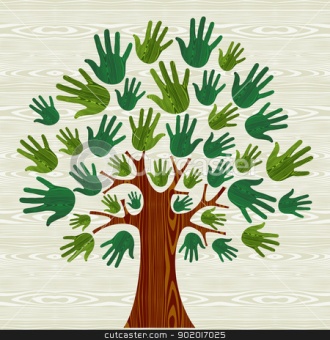 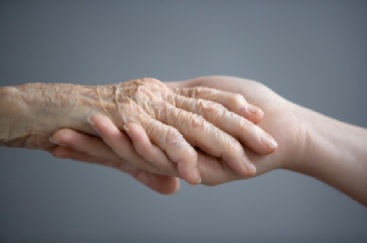 關懷事工初探

如何有效地以愛和同理心去關心教會和社區中有需要的人，
讓人感受到神的愛和教會的溫暖?
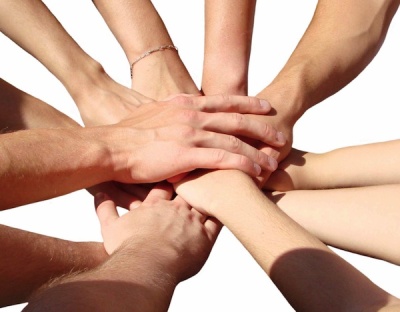 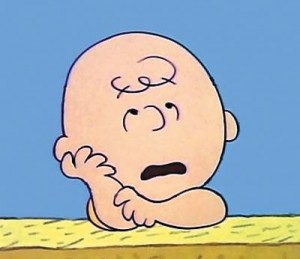 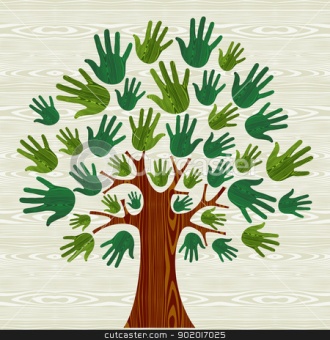 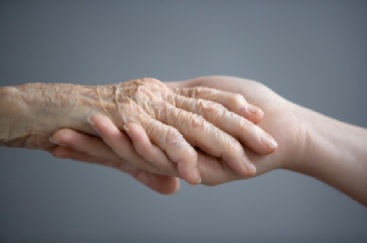 關懷的對象

傷心人
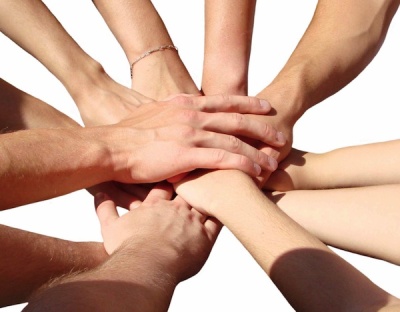 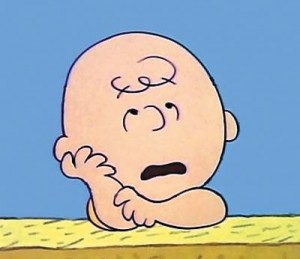 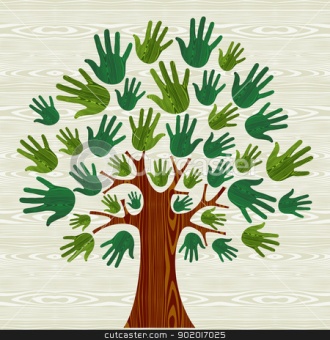 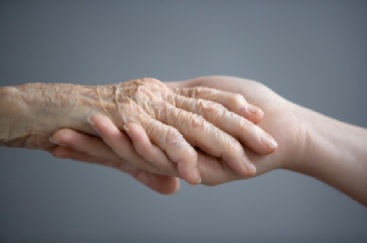 關懷事工初探


講員:吳達霖牧師
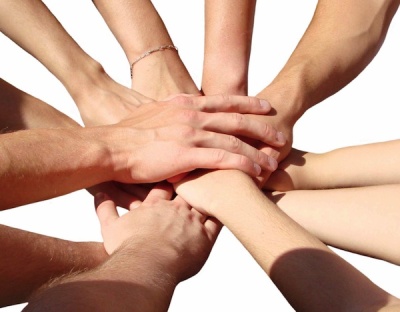 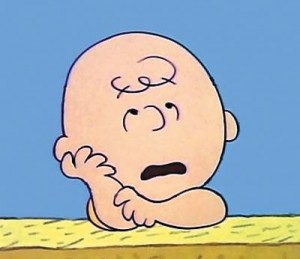 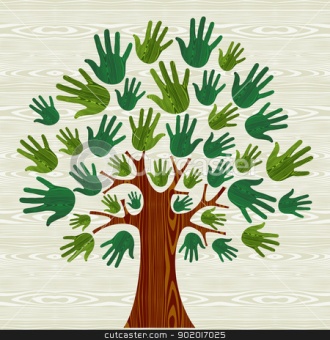 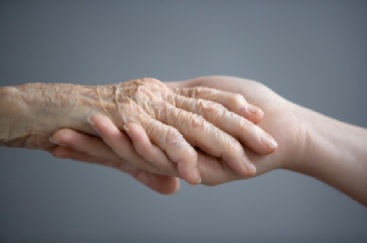 關懷事工初探


講員:吳達霖牧師
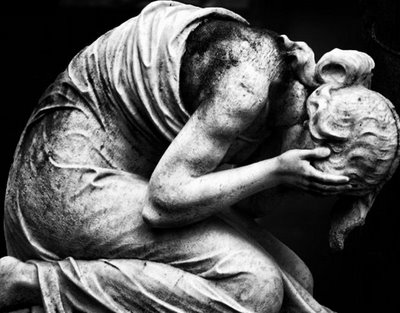 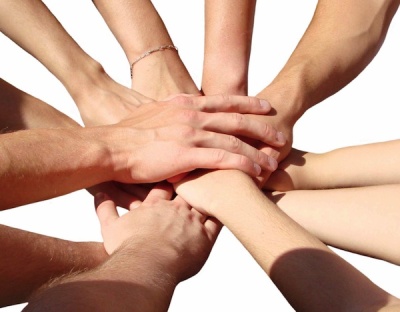 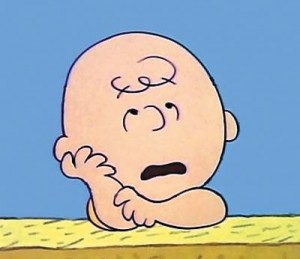 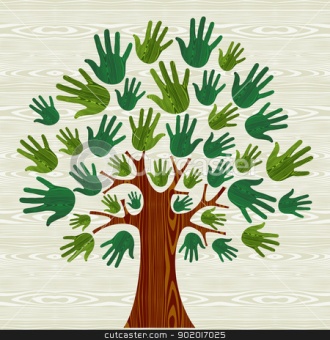 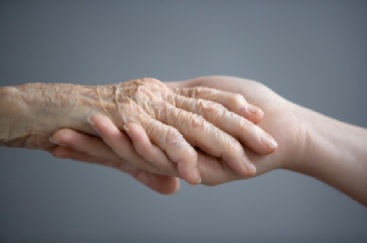 關懷事工初探


講員:吳達霖牧師
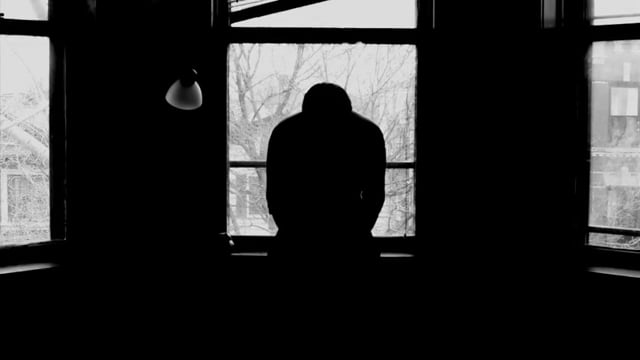 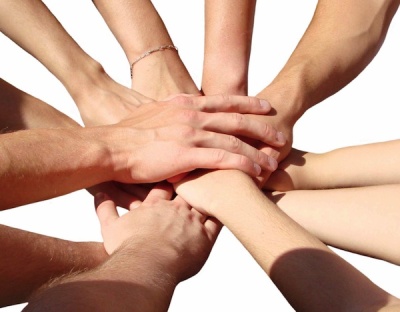 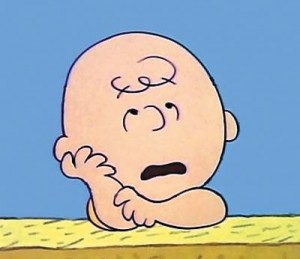 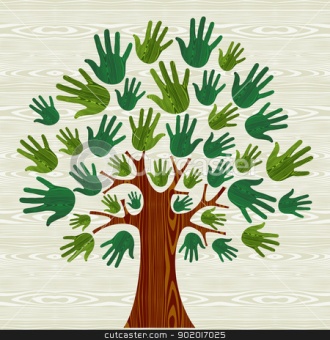 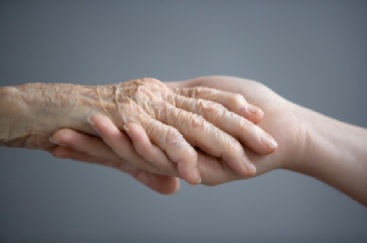 關懷事工初探


講員:吳達霖牧師
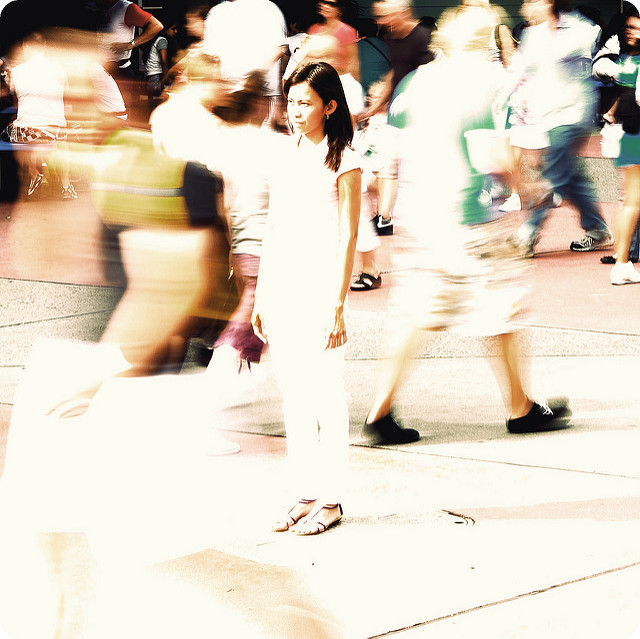 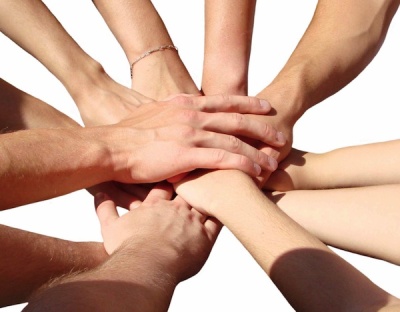 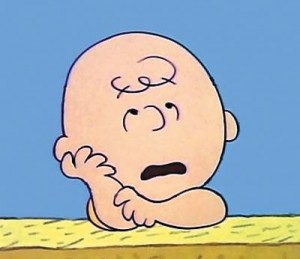 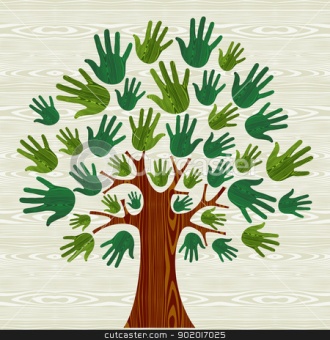 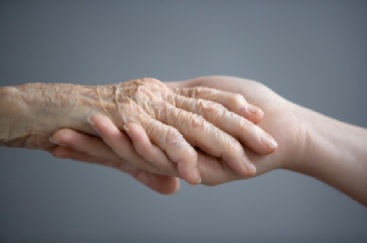 關懷事工初探


講員:吳達霖牧師
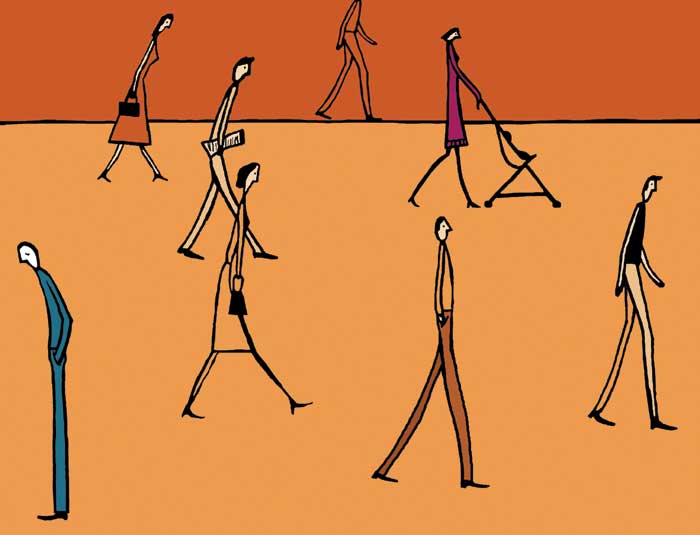 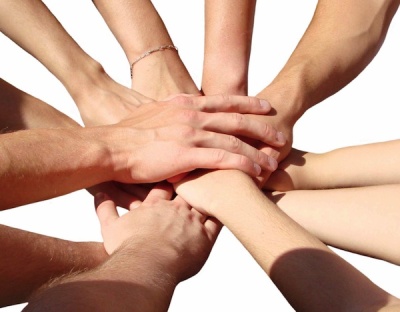 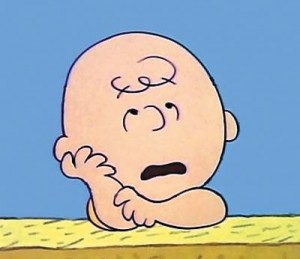 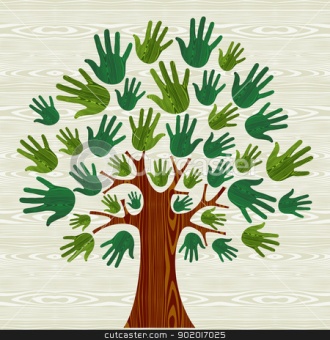 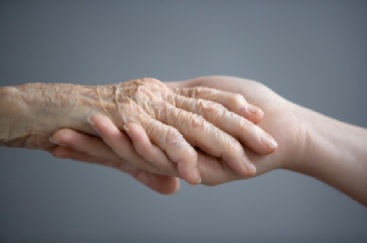 傷心:

現實與期望不符
而本人不能接受
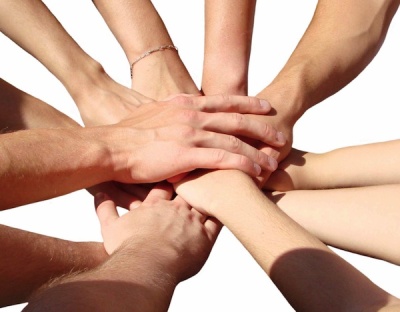 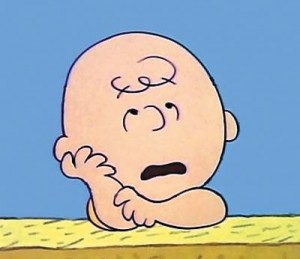 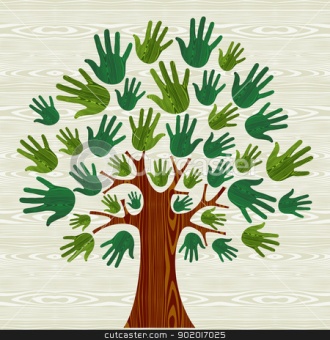 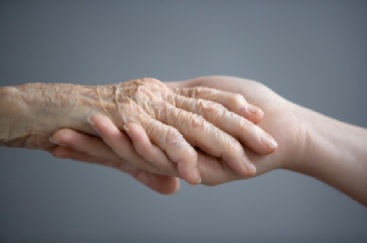 35 耶穌走遍各城各鄉，在會堂裡教訓人，宣講天國的福音，又醫治各樣的病症。36 他看見許多的人，就憐憫他們；因為他們困苦流離，如同羊沒有牧人一般。
(太 9:35-36)
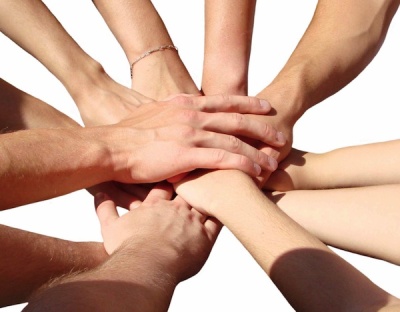 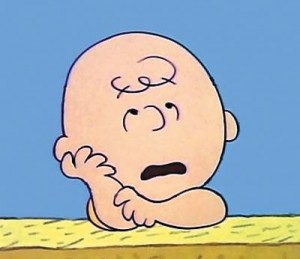 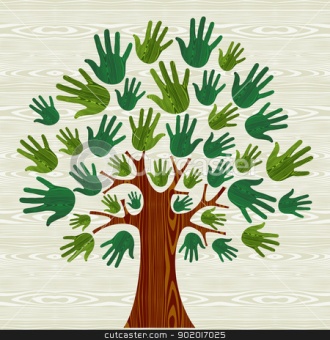 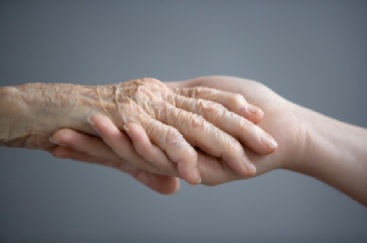 35  耶穌哭了。

(約 11:35)
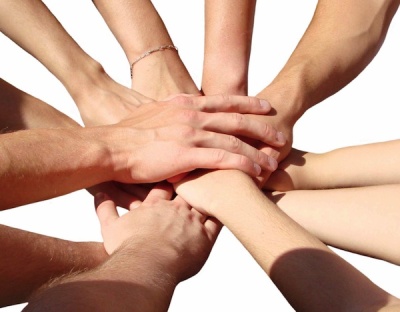 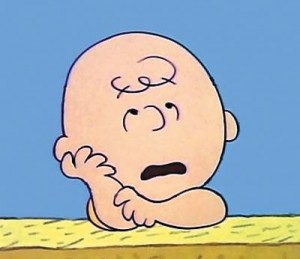 同理心 Empathy(Dr. Brene Brown)
同理心 (Dr. Brene Brown)
接受他人的觀點
不要批評
肯定對方的情緒
清楚的與對方溝通
同理心
接受他人的觀點
他人的觀點:
對他來說是他個人的、有價值和真實的 
在這個危機中，這些觀點給予他生存的意義和目標。
同理心
接受他人的觀點
他人的觀點:
你有十足把握可將絕對的真理完全賜予給他，取代他的觀點嗎？你要他放棄的個人觀點是足以令他崩潰的。在大多情況下，我們無法改天換日。
在對方找到更好的觀點以先，他需要人的接納和關心。
同理心
不要批評　
耶穌如何幫助淫婦的例子：
「我也不定你的罪。」(約8:11)
人的良知加上聖靈的工作會讓人知罪
「他(聖靈)既來了，就要叫世人為罪、為義、為審判，自己責備自己。」(約16:8)
同理心
了解對方的情緒
心理學其中一個對情緒的分界　
怒氣　Mad 
悲哀　Sad 
愉悅　Glad
羞恥　Ashame
害怕　Afraid
同理心
清楚的溝通表明你嘗試了解對方  
「你好像很悲痛。」
「你一定很憤慨! 」
「聽來你不願意去看醫生。」
同理心 (Dr. Brene Brown)
接受他人的觀點
不要批評
肯定對方的情緒
清楚的與對方溝通
積極的聆聽
1. 我講話時，請你看著我
2. 你聽不清楚時，你要求我澄清　
3. 請你重視我的感受　
4. 請重複我所講的重點　
5. 請接受我現在的節奏
積極的聆聽
6. 請你儘量控制你的情緒
7. 請用點頭，微笑或皺眉來表達你的支持
8. 請你留心我的舉止言行
9. 不要打斷我的話柄
10.  讓我完整地總結我的思緒